FEEDBACK  AMPLIFIER
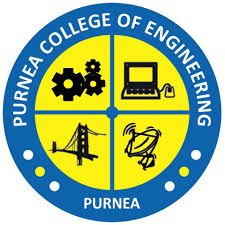 Presented by
 MD. IFTEKHAR ALAM
Asst. Prof.  
Department of ECE
Purnea College of Engineering
Session outcomes
Student will be able to 

Define Feedback amplifier
Classify Basic amplifiers
Describe Feedback topology
Classification of basic amplifier
Voltage  amplifier

Current amplifier

Transresiamplifier

Transconductance amplifier
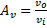 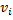 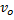 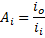 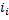 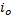 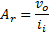 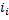 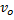 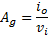 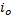 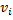 Definition
Feedback : Feedback is a process in which some part of output(current or voltage) is returned back to input.
Feedback amplifier : The amplifier which operates on the principle of feedback is known as Feedback amplifier.
Negative Feedback
Positive Feedback
Amplifier with Feedback
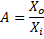 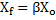 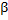 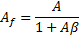 Different topology of Feedback
Voltage-series Feedback

Voltage-shunt Feedback

Current-series Feedback

Current-shunt Feedback
Today , we discussed about
Basic concept about Feedback amplifier

Voltage,Current,Transresistance and Transconductance amplifier

Different Feedback topology
THANK YOU